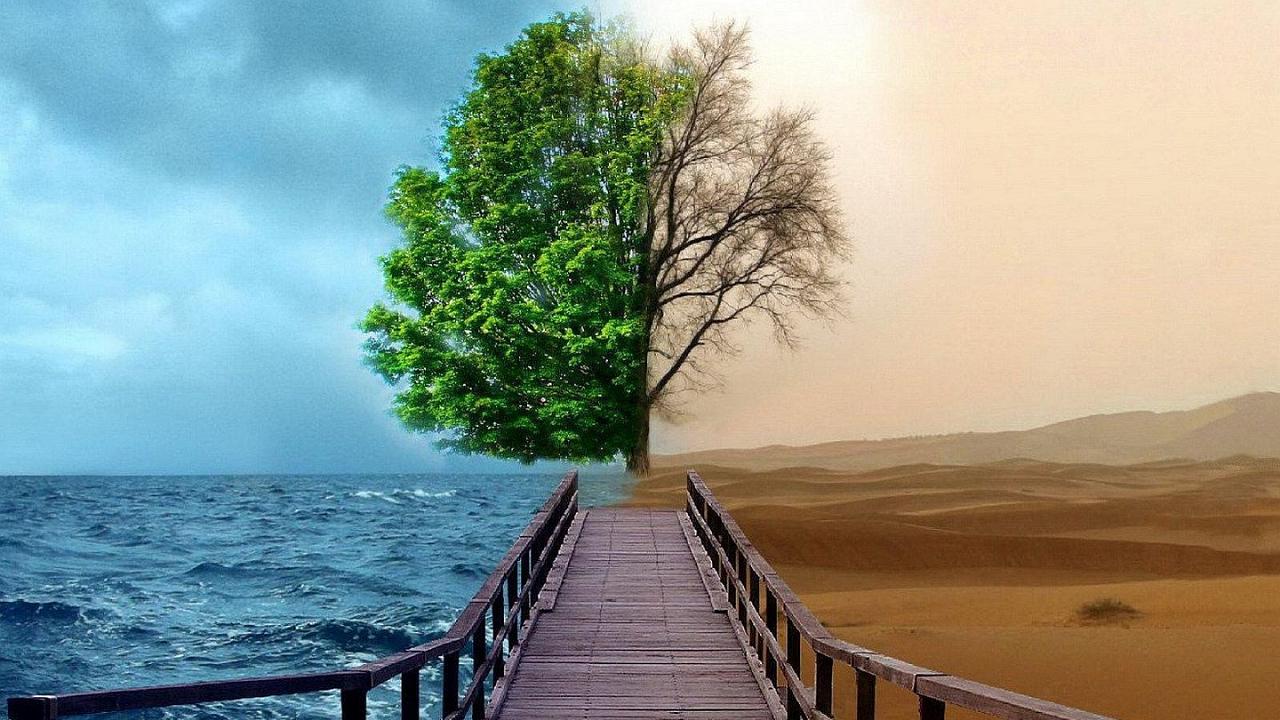 LA VIDA, LA MUERTE Y LA
TANATOLOGIA
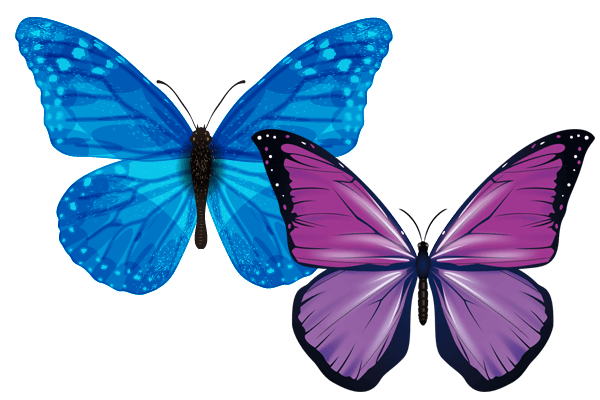 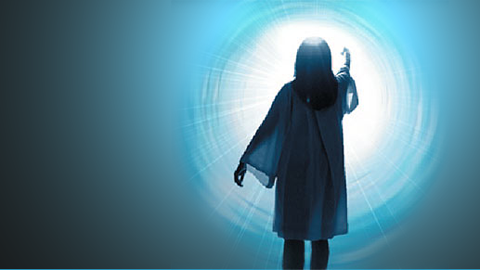 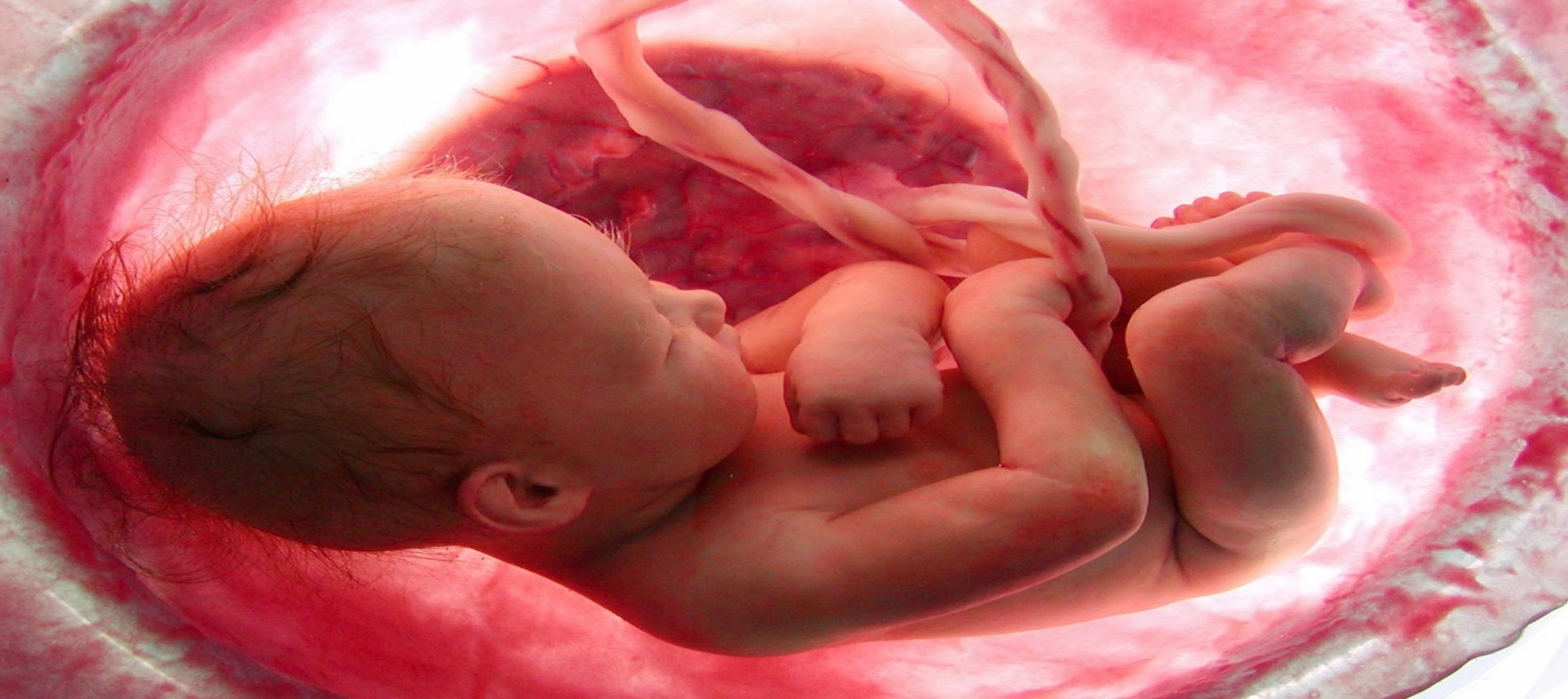 ¿QUE ES LA VIDA?
EL CONCEPTO DE VIDA PUEDE SER DEFINIDO DESDE DIVERSOS ENFOQUES. LA NOCIÓN MÁS HABITUAL ESTÁ VINCULADA A LA BIOLOGÍA, QUE SOSTIENE QUE LA VIDA ES LA CAPACIDAD DE NACER, CRECER, REPRODUCIRSE Y MORIR.
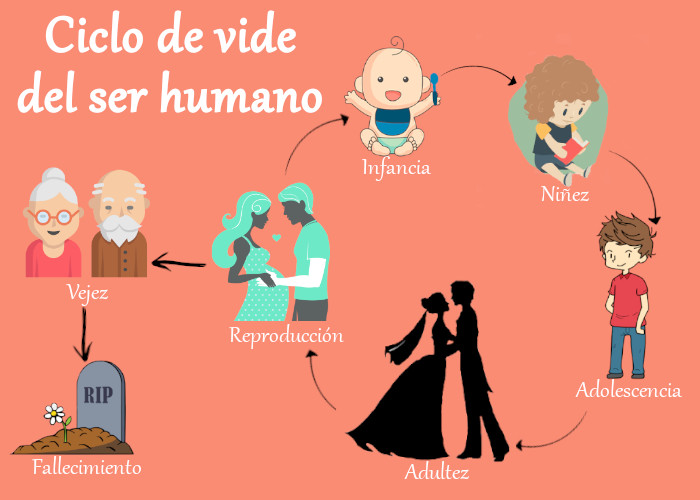 NACEMOS Y CRECEMOS, Y EN TODO ESTE
PROCESO NOS TRANSFORMAMOS EN
PERSONAS, CON SENTIMIENTOS Y UN
POTENCIAL QUE DEBE SER LIBERADO PARA
VIVIR Y SER FELICES, Y NO SOLO SOBREVIVIR.

SABIDURÍA ES SABER ELEGIR.
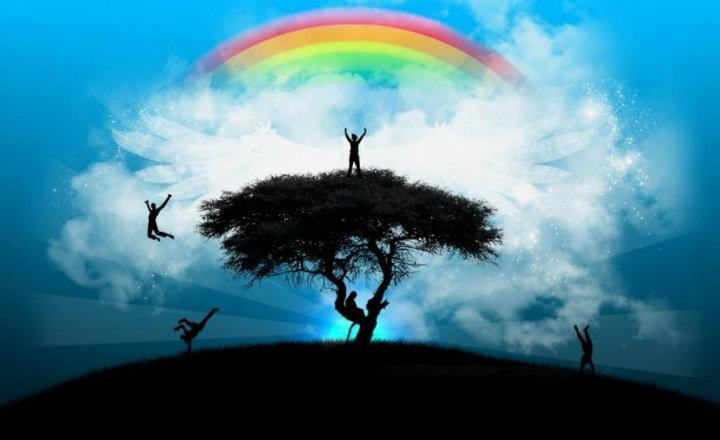 LO MÁS SANO EN CADA CICLO O ETAPA DE LA VIDA ES MANIFESTAR NUESTRAS EMOCIONES, EN LUGAR DE PERMANECER ATADOS A HECHOS O CIRCUNSTANCIAS DETERMINADAS Y A PERSONAS CON LAS CUALES NO HEMOS PODIDO CERRAR NUESTROS VÍNCULOS.

PERMANECER ENCERRADOS EN UNA MISMA
EMOCIÓN TÓXICA NO NOS PERMITIRÁ SEGUIR VIVIENDO
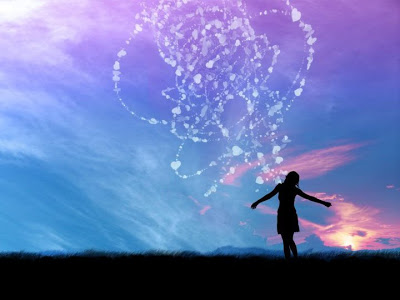 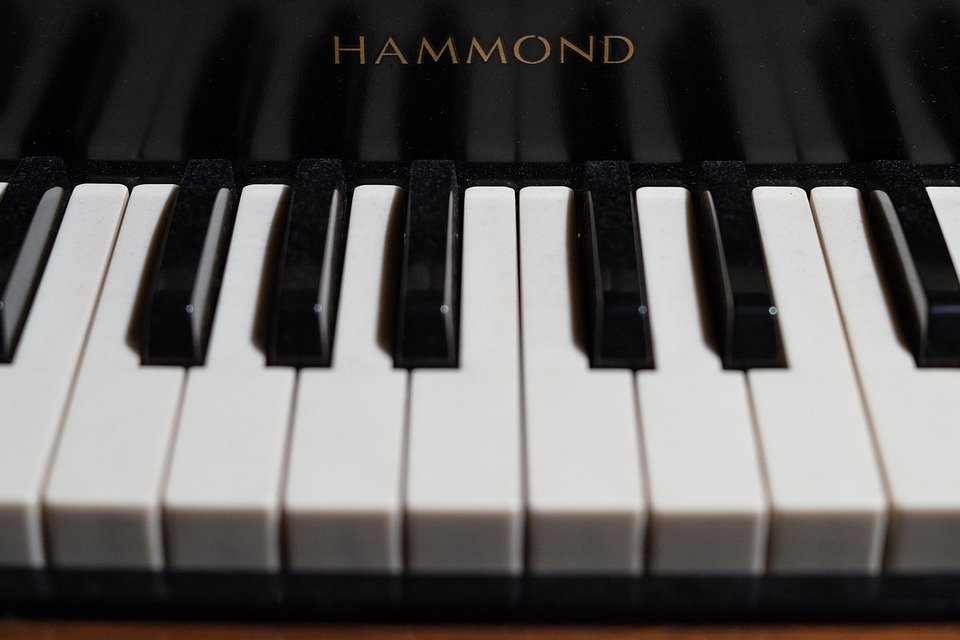 LA SINFONIA DE LA VIDA
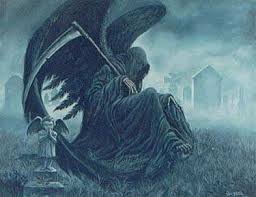 ¿QUE ES LA MUERTE?
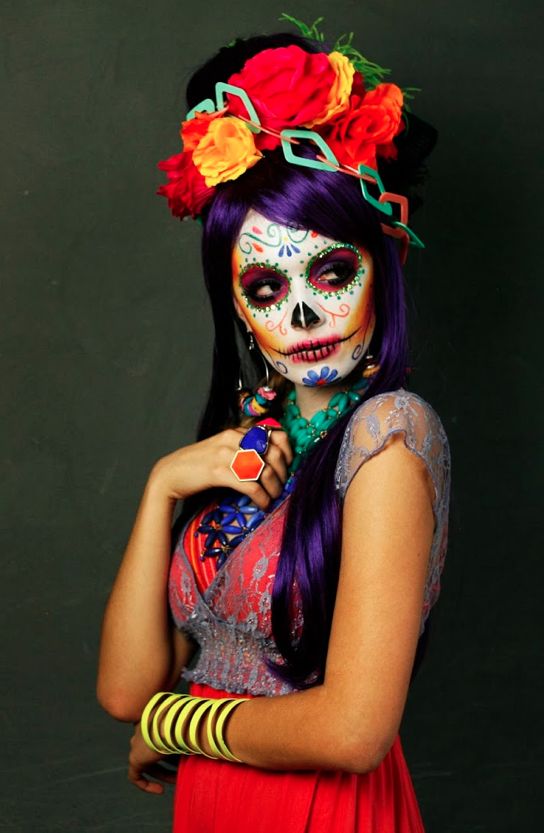 LA MUERTE ES UN TEMA COMUN:

LA MUERTE ES LA COSA MAS COMUN DEL MUNDO Y SIN EMBARGO, ES LA MAS EVITADA. ESTA PROHIBIDO PENSAR EN ELLA, HABLAR DE ELLA, COMO SI IGNORARLA LA HICIERA DESAPARECER. ES PARTE DE LO MAS COMUN EN NUESTRO QUEHACER DIARIO, ES PARTE DE MI, ES PARTE DE MI CICLO VITAL, CADA DIA MUERE ALGO EN MI.
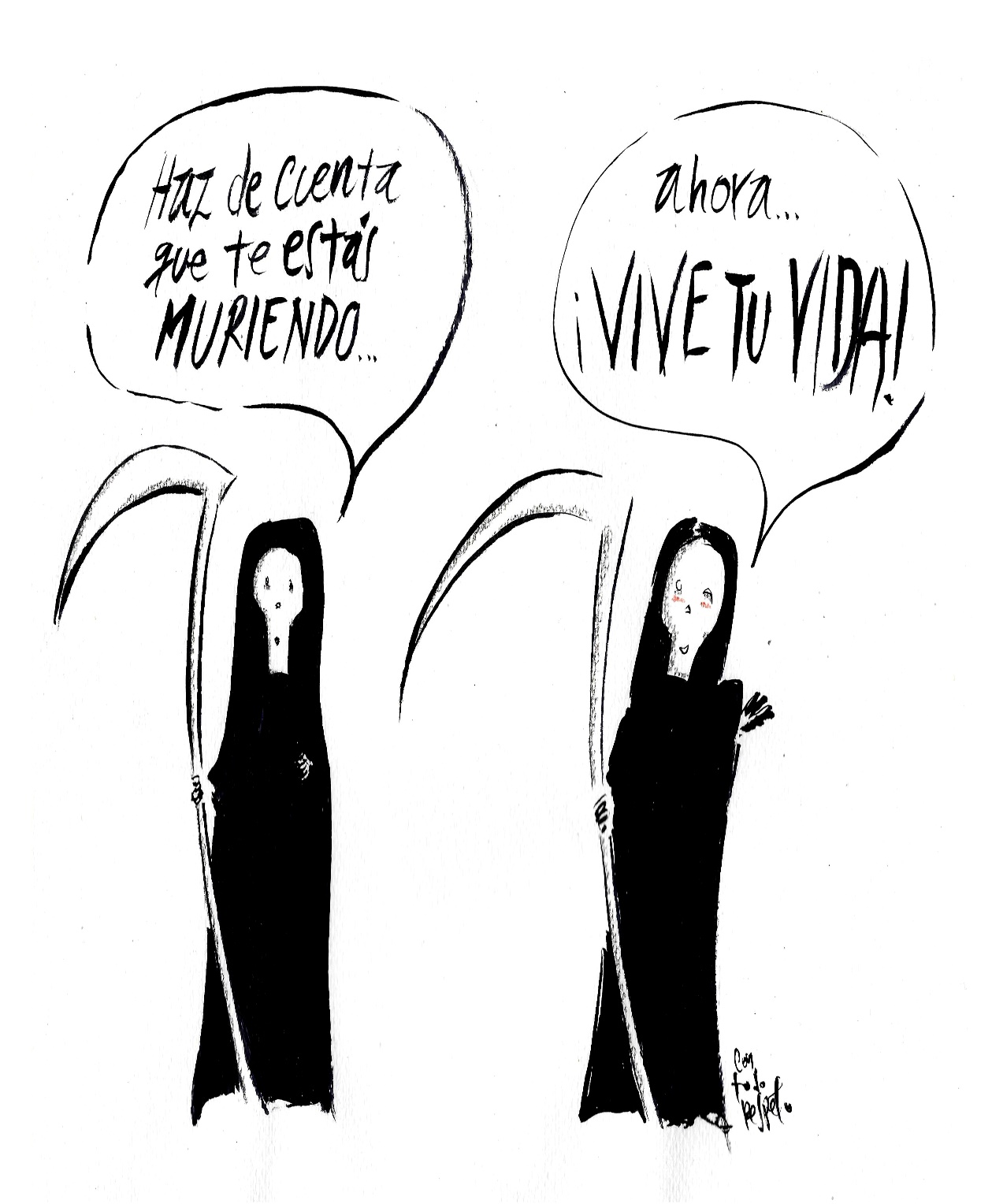 LO QUE ESTAMOS HACIENDO CON TODO ESTO ES ELIMINAR LA EXPERIENCIA Y EL NO ENTRAR EN CONTACTO CON LA EXPERIENCIA, GENERA BLOQUEOS EN LA PERSONA…

SI TANTO EL SEXO COMO LA MUERTE SON PARTE DE LA VIDA, PORQUE EDUCAMOS SEXUALMENTE Y NO TANATOLOGICAMENTE
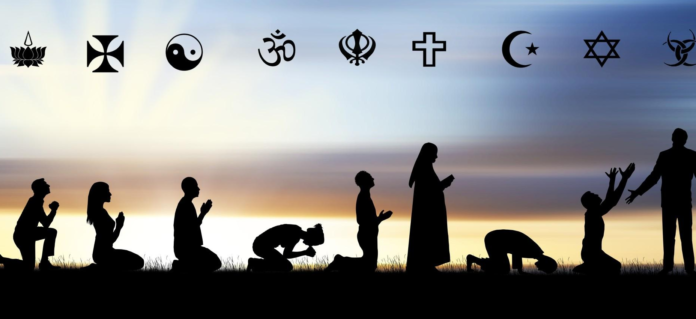 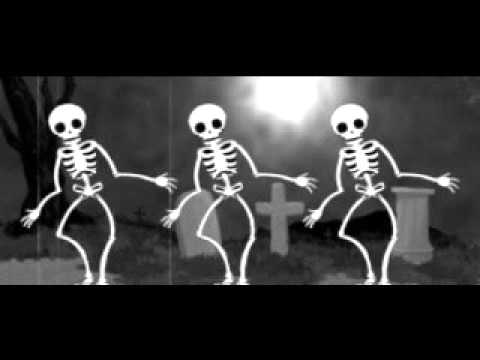 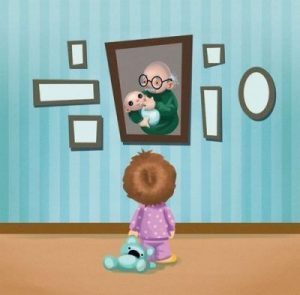 COMO FORMAMOS NUESTRO CONCEPTO DE MUERTE:

EXPERIENCIAS PERSONALES 
ESCENA FUNDANTE DESDE LA INFANCIA.
CULTURA
TRADICIONES Y COSTUMBRES.
RELIGION O FE QUE PROFESA
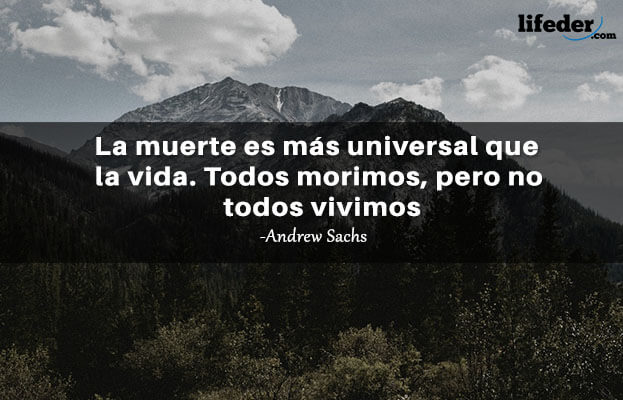 CARACTERISTICAS DE LA MUERTE

UNIVERSAL
UNICA
IRREVERSIBLE
INDETERMINADA
COTIDIANA
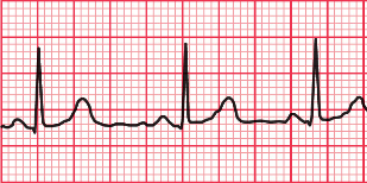 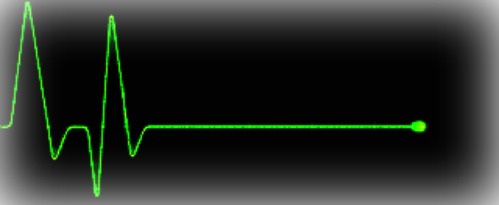 MAS ALLÁ DE LAS CREENCIAS E INTERROGANTES, LA MUERTE HA DE SER ENCARADA DE ACUERDO A COMO FUE ENCARADA LA VIDA. LA PREGUNTA ENTONCES NO ES CUÁNDO MORIRÉ, SINO CÓMO HE DE VIVIR HASTA QUE MUERA Y CÓMO ESTOY INVIRTIENDO MI VIDA HOY.
ALEJANDRO MAGNO
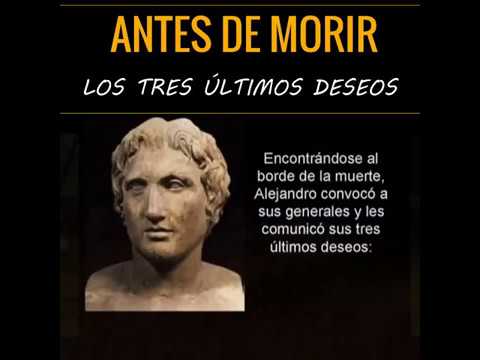 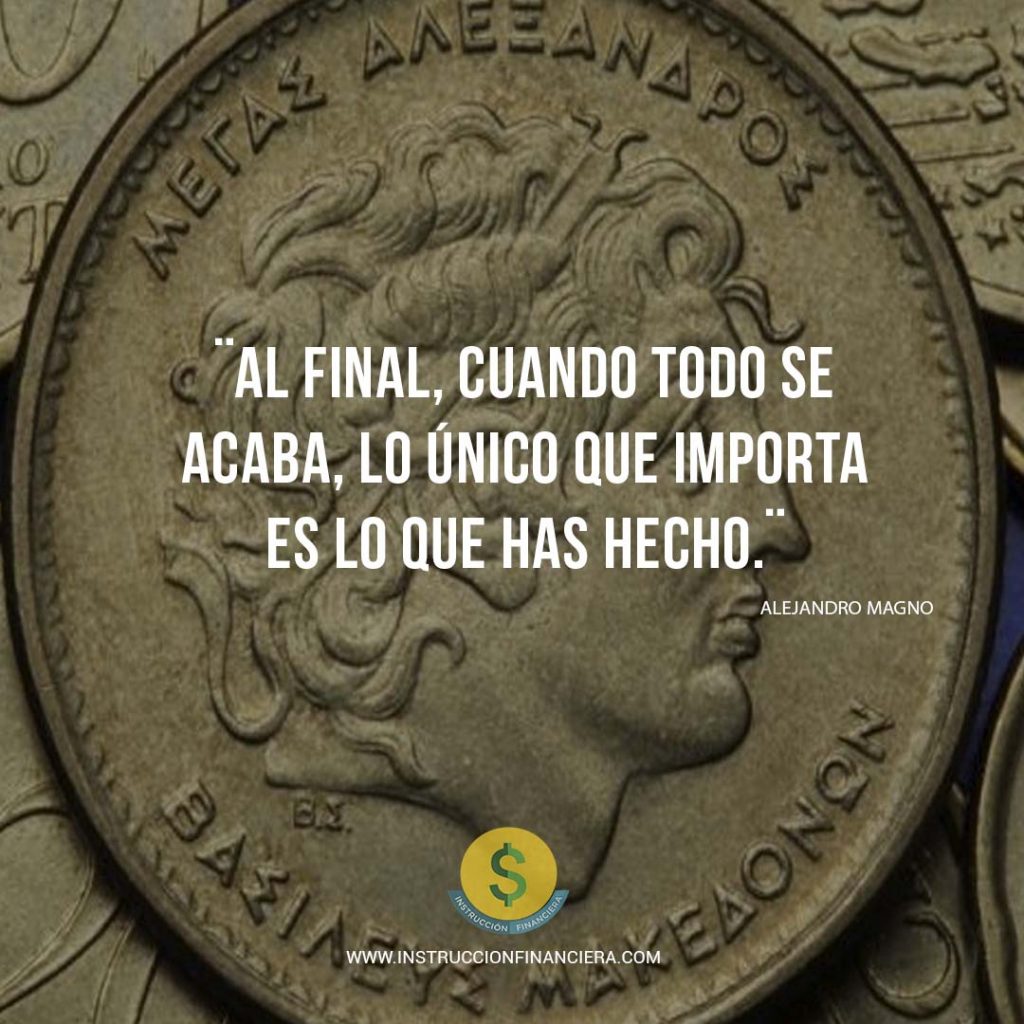 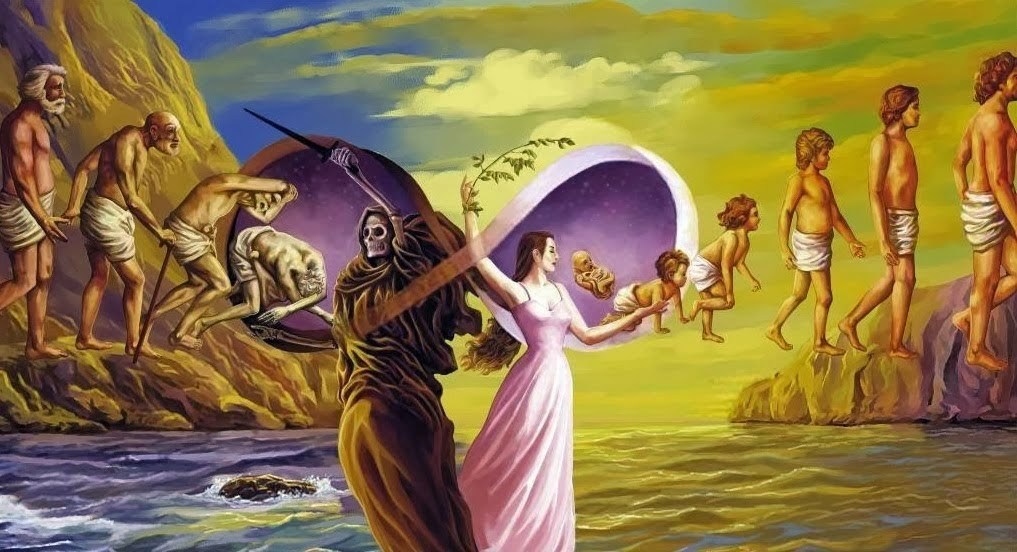 SI CONSIDERAS TU VIDA Y LA VIDA DE UN INDIVIDUO COMO UN HECHO AISLADO QUE EMPIEZA CON EL NACIMIENTO DE SU CUERPO FÍSICO Y ACABA CON SU MUERTE , NO PODRÁS HALLAR NINGUNA EXPLICACIÓN COHERENTE A LOS ACONTECIMIENTOS DE LA VIDA. TE MOVERÁS A CIEGAS. ES TIEMPO DE SABER, QUE TU VIDA ACTUAL ES MOMENTÁNEA, ES UN MERO FRAGMENTO. NO ES NADA COMPARADA CON LA EXISTENCIA DEL ALMA”.
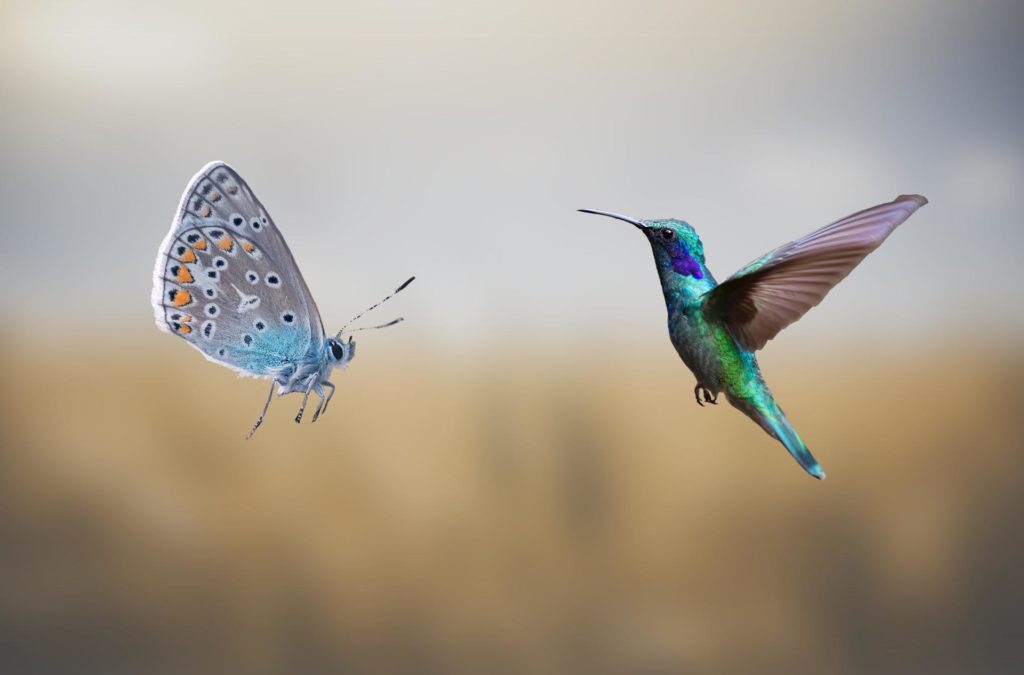 TANATOLOGIA
DESDE LA  MITOLOGIA GRIEGA, THANATOS ES LA PERSONIFICACION DE LA MUERTE NO VIOLENTA, SU TOQUE  ERA SUAVE COMO EL DE SU HERMANO GEMELO HIPNOS EL SUEÑO, INSINUANDO QUE AMBOS DISCUTIAN CADA NOCHE QUIEN SE LLEVARIA A CADA HOMBRE.
THANATOS= MUERTE.  LOGOS= ESTUDIO, TRATADO, SENTIDO.  SENTIDO DE LA MUERTE.
TANATOLOGIA:
ES UNA CIENCIA QUE ESTUDIA LOS PROCESOS DE VIDA, ENFERMEDAD Y MUERTE, BASANDOSE EN UN MODELO BIO-PSICO-SOCIAL Y ESPIRITUAL. CUYO OBJETIVO ES MEJORAR LA CALIDAD DE VIDA DE LOS PARTICIPANTES DEL PROCESO TANATOLOGICO.
MAS QUE HABLAR DE LA MUERTE, SE HABLA DEL VIVIR, Y MAS QUE UN MOMENTO LA MUERTE ES UN PROCESO, UN CAMINO QUE YA SE PRACTICA, DARSE PERMISO DE SENTIR,
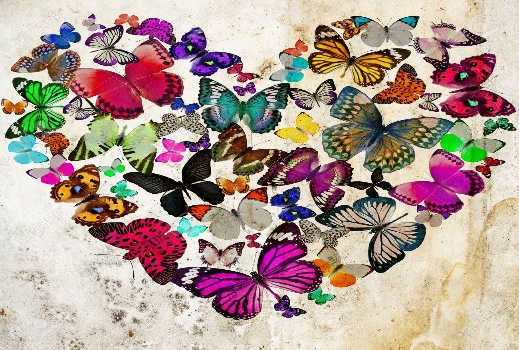 TANATOLOGIA DEL SIGLO XXI
LA TANATOLOGIA HA TENIDO TRES ETAPAS:

A).- ETAPA KUBLERIANA: SE ENFOCA SOLAMENTE EN PACIENTES EN FASE TERMINAL- MISTANASIA

B).- ETAPA POST KUBLERIANA: EL BUEN MORIR-INGRESAN OTRAS CIENCIAS Y PROFESIONES-SE INCLUYE A LA FAMILIA DEL PACIENTE-DISTANASIA

C).- TANATOLOGIA DEL SIGLO XXI: CONSIDERA AL PACIENTE, LA FAMILIA Y AL EQUIPO MEDICO- EL PACIENTE ES UN TODO-INICIO DE LOS CUIDADOS PALIATIVOS-SE HABALA DE CALIDAD DE VIDA.
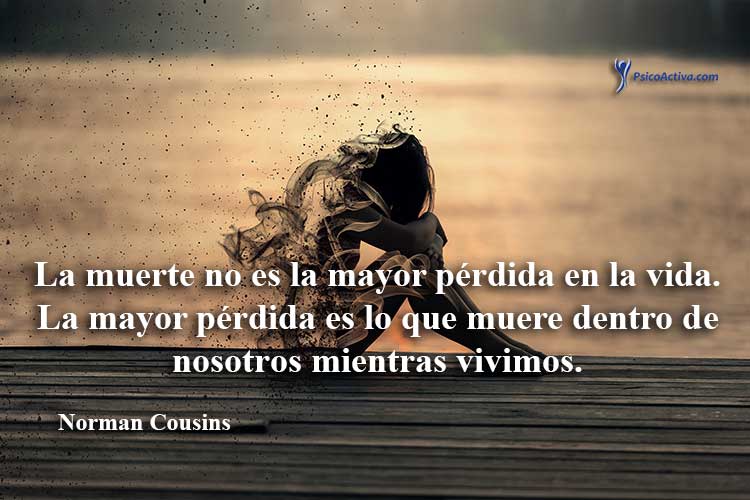 LA INTENCIONALIDAD DE LA TANATOLOGIA ES HUMANIZAR LA EXISTENCIA DEL SER HUMANO Y NO ENSEÑARLE A AGUANTAR O SOPORTAR EL DOLOR Y EL SUFRIMIENTO. Y PARA COMPRENDER TODO ESTO, DEBEMOS OBSERVARLO, NO HUIR DE EL.
ABORDAJE DESDE LA TANATOLOGIA HUMANISTA Y TRANSPERSONAL
YO TOTAL
YO SOCIAL
YO ESPIRITUAL
YO FISICO
YO PSIQUICO
NIVELES DE ATENCION EN TANATOLOGIA
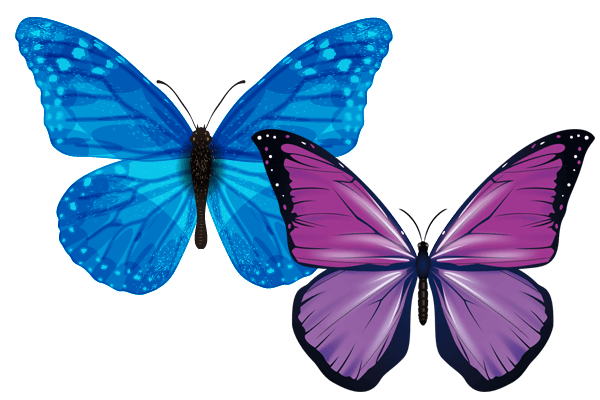 COMO EDUCAR TANATOLOGICAMENTE : 

EDUCAR CONSCIENTEMENTE EN LOS VALORES DE VIDA.
REAFIRMACION DE LAS PERSONAS, IDENTIDAD Y PERTENENCIA.
FOMENTAR LOS ESPACIOS DE EXPRESION.
FOMENTAR LA ESPIRITUALIDAD.
BUSCAR LECTURAS, PELICULAS, DOCUMENTALES, CUENTOS, ETC. SOBRE EL TEMA Y REFLEXIONARLOS.
COMENTAR SOBRE TESTAMENTOS, ASUNTOS LEGALES, RITOS FUNERARIOS, ETC.
BRINDAR AFECTOS Y CONFIANZA.
HABLAR DEL TEMA DE MANERA HONESTA Y SENCILLA.
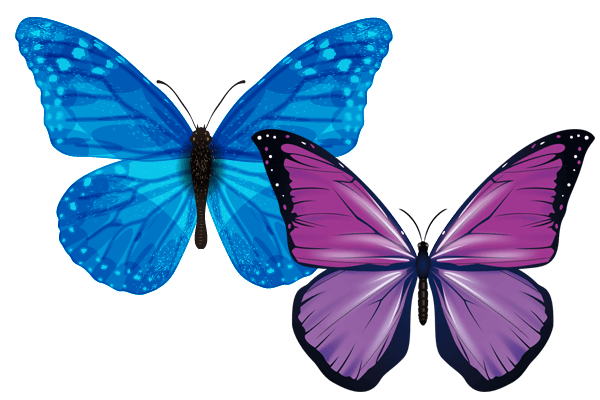 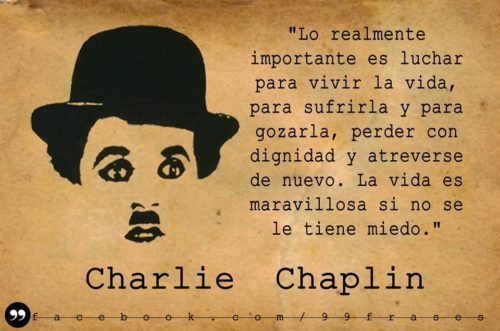 NO ES EL CAMBIO LO QUE PRODUCE DOLOR, SINO LA RESISTENCIA A EL. LA PERMANENCIA NO EXISTE, NADA ES PARA SIEMPRE: LAS RELACIONES, LAS PERSONAS, EL TRABAJO, LAS SITUACIONES SON IMPERMANENTES
TODOS ESTAMOS ROTOS, PERO 
HASTA LA PARTE MAS ROTA DE
UNA CRAYOLA SIGUE
PINTANDO
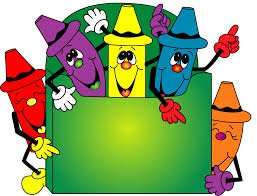 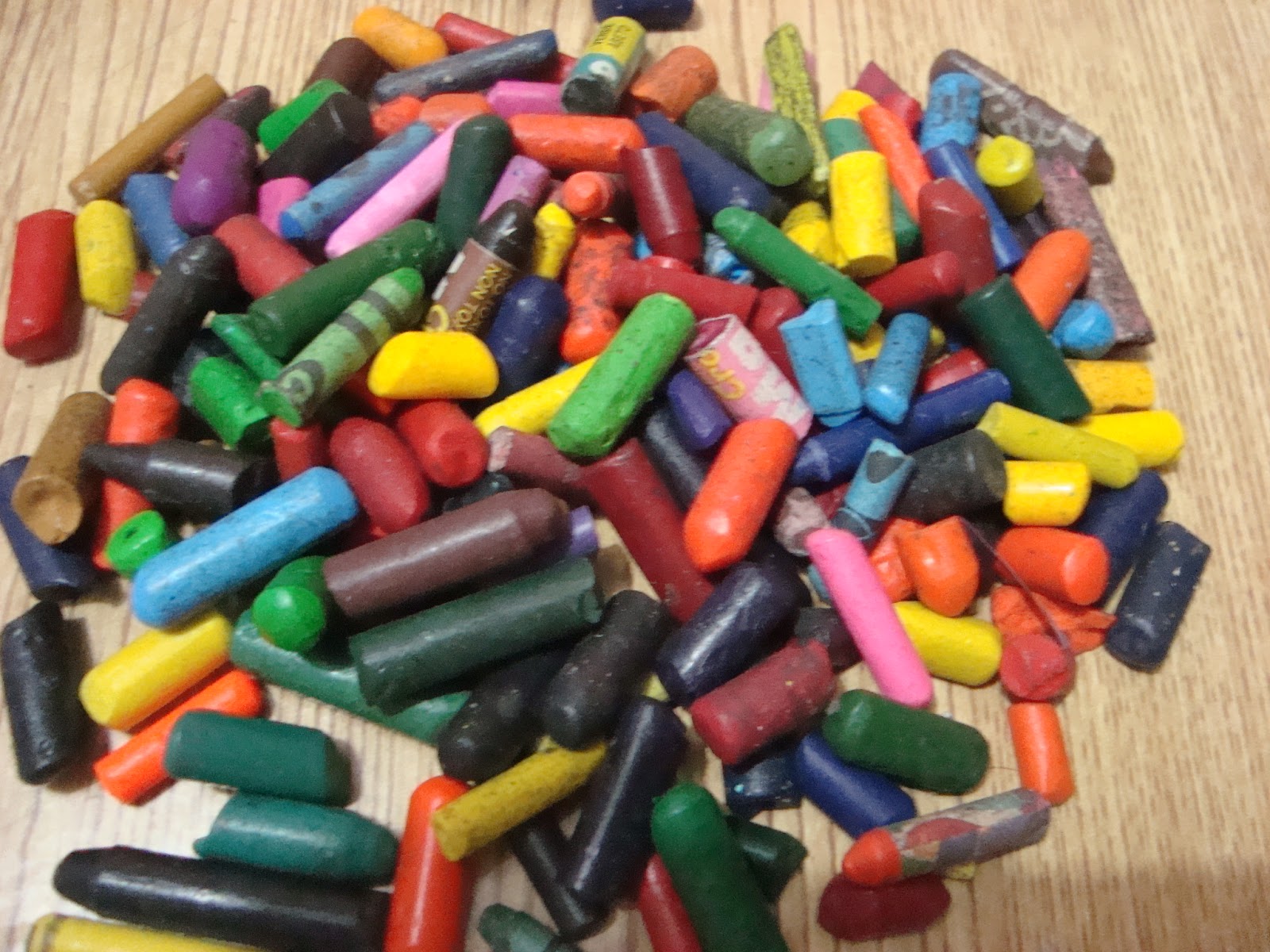 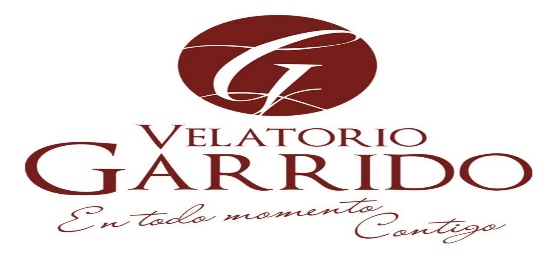 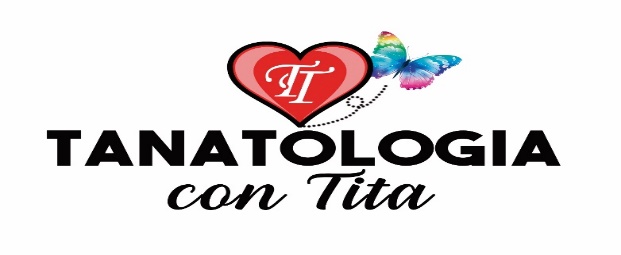 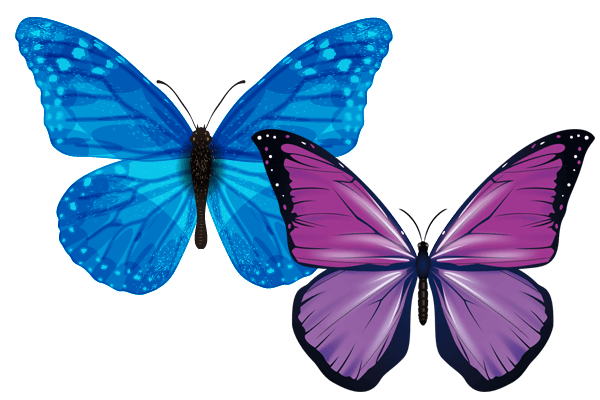 MUCHAS
GRACIAS
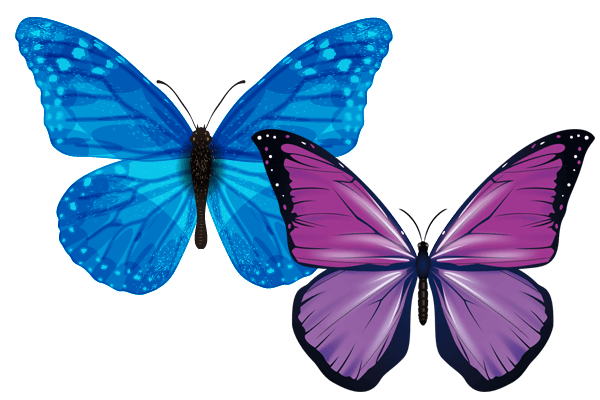